MYO-FUNCTIONAL APPLIANCES
[Speaker Notes: Good morning dear all, today we shall discuss about myofunctional appliances, which can be used in day to day practice in treating a lot of developing malocclusions as a part of interceptive orthodontics.  However due to lack of basic knowledge of where and when these are used a lot of malocclusions were left untreated at the right time.]
Goals of Orthodontics and Dentofacial Orthopedics
Functional efficiency, Esthetic Harmony & Structural Balance
Achieve a good occlusion


Harmonize the basal structures
Class I malocclusions
Skeletal malocclusions
[Speaker Notes: As we all know about the Jacksons triad which constitute the functional efficacy, esthetic harmony and structural balance. These are the goals of orthodontic treatment.  Myofunctional appliances also were targeted at achieving good class I intercuspation for better function also jaw bases are harmonized establishing esthetic harmony]
A skeletal Class II  - fault with the maxilla
[Speaker Notes: A skeletal class II malocclusion may be due to a prognathic maxilla which means a larger sized maxilla or a maxilla which is positioned forward]
A skeletal Class II  - fault with the mandible
[Speaker Notes: Class II malocclusion also is a result of retrognathic mandible, which is either due to a small mandible or a mandible articulated posteriorly to the cranial base.]
Components of a growing skeletal Class II malocclusion
Maxillary prognathism – 30%
Mandibular retrusion   -  70%
                                       ----Mc’Namara (1981)

Mastorakos study( 1984)  --- slight disagreement with Mc’Namara’s values
[Speaker Notes: From the census projected by the mcnamara and few others it is quiet evident that most of the skeletal malocclusions are due to a retrognathic mandible which can be rectified using myofunctional appliance in a right way at the right time]
How do we alter this impaired growth of the skeletal base ?
Skeletal malocclusions
If your only instrument’s a hammer, then every problem looks like a nail.
					--- Maslow
[Speaker Notes: If you are aiming about correction of irregularities of the teeth you might be opting for braces. But there is something beyond dentition which is causing the malocclusion those are skeletal defects as discussed previously which are dealt with myofunctional therapy]
Skeletal malocclusions
Skeletal Class II or Skeletal Class III

Treated by  ----
    a) Functional appliances
    b) Headgear
    c) Combination
    d) Camouflage
    e) Surgical intervention
Growth Modulation
DEFINITION
Functional appliance:-by definition is one that changes the posture of the mandible,holding it open (or) open and forward (Proffit).
[Speaker Notes: Myofunctional appliances are passive or loose fitting appliances which harness the natural forces of orofacial musculature and transfer these forces to the dentition and skeletal bases]
CLASSIFICATION
According to “ Graber”:-

1.Group- A-  Teeth supported appliances,
        -catlan’s appliance,Inclined planes.

2.Group –B-Teeth/tissue supported appliances.
        -Activator,Bionator etc 

3.Group-C- Vestibular positioned appliances
   with isolated support from tooth /tissue,
        -Frankel appliance, Lip bumpers.
ACCORDING TO PROFITT
1.Tooth borne passive-
                -Andersen activator
                -Woodside and Harvold  activator
                -Bionator

2.Tooth borne active-
                -Modified activator
                -Expansion activator
                -Orthopaedic Corrector
                -Stockli headgear activator

3.Tissue borne appliances(Passive)s
                -Frankel appliance.
Other classifications
1.MYOTONIC APPLIANCES:-
	Depend muscle mass for their
             action.
2.MYODYNAMIC APPLIANCES:-
	Depend on muscle activity for 
             for their function.
					.
1.REMOVABLE FUNCTIONAL APPLIANCES

                                        -Activator
                                        -Bionator
                                        -Frankel
                                        -Twin Block

2.Fixed functional appliances
                    
                                        -Herbst
                                        -Jasper jumper
                                        -Forsus
				(Fatigue resistant device)
TREATMENT PRINCIPLES
Force Application & elimination
     

          sheilds / screens / bite planes / construction bite
[Speaker Notes: Myofunctional appliances basically work by means of force application and force elimination. Various components are incorporated in the construction of appliance which carry out force application & elimination these include, sheilds, bite planes & construction bite]
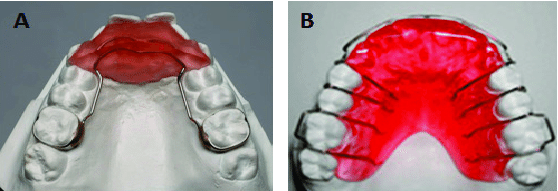 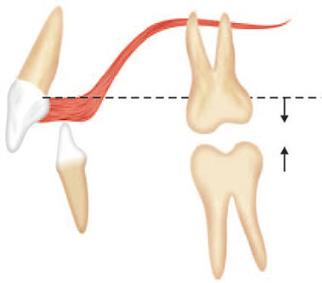 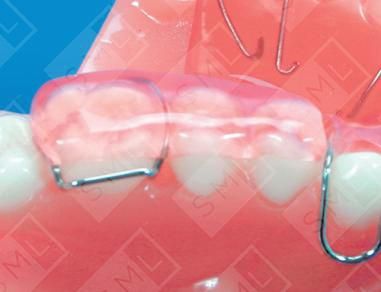 Bite Planes :-

   flat/ Inclined
    
   anterior / posterior
[Speaker Notes: Bite planes can be flat or inclined and can be used on anterior teeth or posterior teeth.  Bite planes as the name indicates are the planes created interocclusally which alter the bite (occlusion)
Anterior bite plate in the first image shows disocclusion of posterior teeth which will be free to erupt in a occlusal and mesial direction. At the same time the anteriors are prevented from eruption. If the eruption of the posteriors is carried out differentially it alters the occlusion. For example in a class II occlusion if the maxillary posteriors are prevented from erupting occlusally and mesially where as mandibular posteriors erupt medially and occlusally the occlusion tend to change to a class I.]
Sheilds / Screens :
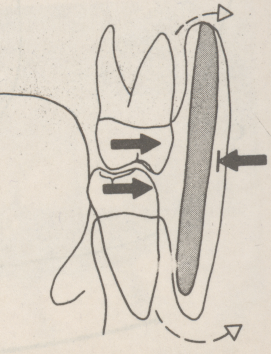 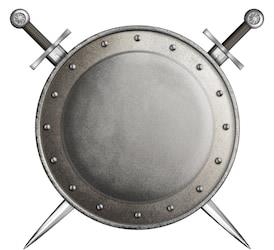 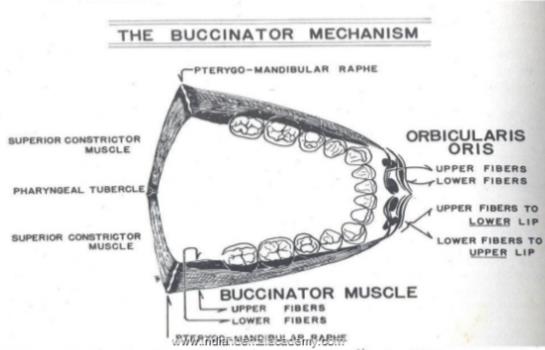 EQUILIBRIUM
[Speaker Notes: From the equilibrium theory it is quiet evident that the dentition is arranged in the dental arches at neutral zone where the buccal forces from the cheek, lips and lingual forces from the tongue are equal. By sheilding of the either the lingual or buccal forces the neutral zone where in the teeth lies can be altered.]
Construction bite :
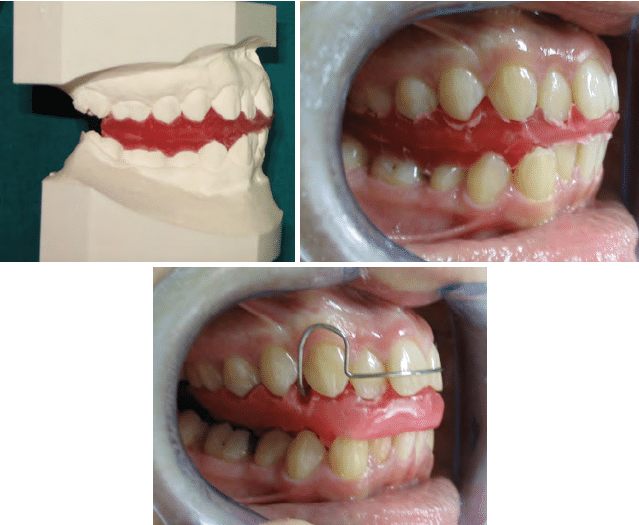 Mandible is advanced as well as opened
[Speaker Notes: A Construction bite is an intermaxillary wax record used to relate mandible to maxilla in the three dimensions of space. It is an indispensable record to correct functional malocclusions like functional retrusion and functional protrusion.
As said it is a wax record, where in the patient is encouraged to bite on to the wax by advancing the mandible so that the dentition comes to class I which perse is class II due to retrognathic mandible. In this process the bite is opened as well as advanced.
Depending on the amount of sagittal advancement and vertical opening of the mandible construction bite is of different types.]
[Speaker Notes: You might have observed in the very beginning of the presentation, “structure of the muscle” is portrayed. Muscle function or myofunctioning is very important here, especially of lateral pterygoid muscle. It is the one which is getting inserted into the articular capsule, disc and the condyle neck arising from the infratemporal surface as well as from pterygoid plates. It plays an essential role not only in the mandibular movements but also in its growth.]
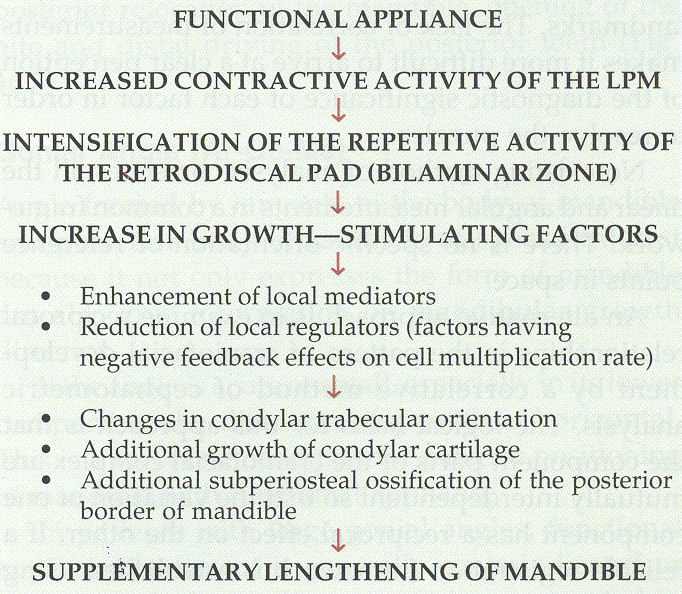 MODE OF 
ACTION OF 
FUNCTIONAL
APPLIANCE
[Speaker Notes: This flowchart depicts the sequence of events that occurs following insertion of functional appliance. With the functional appliance in place, mandible tends to get advanced (Forward posturing of the mandible) this results in contraction of lateral pterygoid muscle. This muscle as it is attached to the articular disc its repetitive contracture results in inflammation of retrodiscal tissue which releases growth factors.]
Functional appliances brings about 

                                 Orthopedic changes

                                 Dentoalveolar changes

                                 Muscular changes
[Speaker Notes: Orthopedic changes include increase in size of mandible, restriction of growth of maxilla in skeletal Class II conditions vice versa in Skeletal Class III
Dentoalveolar changes as discussed in the bite plates brings correction of occlusion, levels curve of spee
Muscular changes include repositioning of mandible]
What cases are suitable for Myofunctional Therapy ?
[Speaker Notes: First and foremost the patient should be growing, preferably in the period of growth spurt
Mixed dentition and prepubertal growth spurts are the ideal periods for functional appliance therapy
Deficient mandible evident from a convex profile with posterior facial divergence
Low clinical FMA is favouable, high clinical FMA patients has poor prognosis]
VESTIBULAR SCREEN (OR) ORAL SCREEN
Introduced by Newell -1912

Principle –

Indications – 
     Habit interception
     Mild disto-occlusion
     Mild proclination
     Muscle exercise

Management :
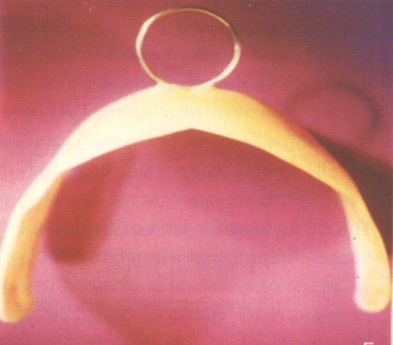 [Speaker Notes: It works on the principle of force elimination, eliminates the forces of buccal & labial musculature
Night time wear and 2-3 hrs of day time wear
Patient instructed to maintain lip seal]
Hotz modification 


Modification for tongue thrusting


Modification for mouth breathing
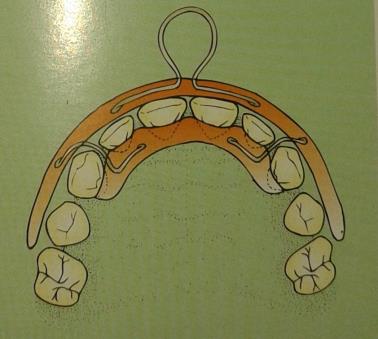 [Speaker Notes: Regular oral screen is incorporate with a ring on the labial surface in hotz modification this facilitates in carrying out muscle exercise
Double oral screen has a sheild on the lingual aspect of the dentition as well which obstructs the tongue thrusting as well
Oral screen is fabricated with holes which are gradually closed in mouth breathing patients]
LIP BUMPER :
Indications -  
       lip sucking
       hyperactive mentalis
       anchorage augmentation
       molar distalization
       space regaining

Denholtz appliance
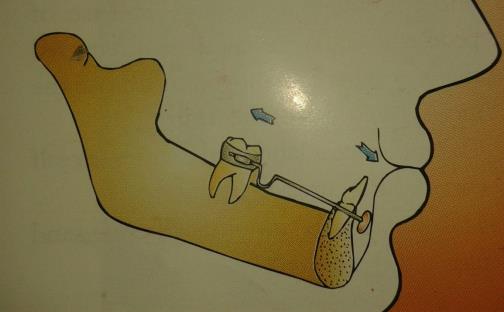 [Speaker Notes: It is a combined removable-fixed appliance. It is a modified vestibular screen, used for elimination of forces of lips on the anterior teeth as well as application of forces on the molars which can be used for molar distalization.
Lip bumper used in maxillary arch is often termed as Denholtz appliance.]
ACTIVATOR
Kingsley – 1879 

DEVELOPED BY VIGGO ANDRESEN-1908
 
Other Names
Biomechanical working retainer     
         Norwegian appliance    
                   Activator


.
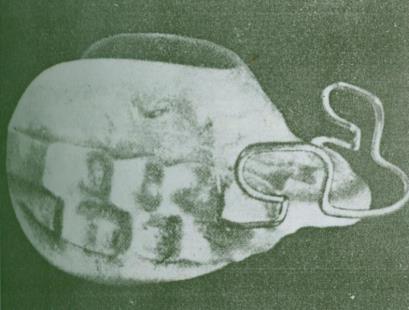 [Speaker Notes: In 1879, Kingsley introduced the term and concept of "jumping the bite" for patients with mandibular retrusion.
 He inserted a vulcanite palatal plate consisting of an anterior incline that guided the mandible to a forward position when the patient closed on it. 
This maneuver corrected the sagittal relationship .
Impressed by Kingsley's concepts and appliances, Andresen developed a mobile, loose fitting appliance modification that transferred functioning muscle stimuli to the jaws
Appliance design : The acrylic body of the Andresen activator covers part of the palate and the lingual aspect of the mandibular alveolar ridge.
A labial bow fits anterior to the maxillary incisors and carries U-loops for adjustment.
 On the palatal aspects of the maxillary incisors, the acrylic is relieved to allow their retraction.]
Advantages :
   - growth modification
   - hygeine
   - long intervelled appointments
   - minimal adjustments
   - economical
Disadvantages :
 Pt co-operation
 finishing & detailing
 mandibular rotation
INDICATIONS OF ACTIVATOR
CLASS 2 DIV-1 MALOCCLUSION
CLASS 2 DIV-2 MALOCCLUSION
CLASS 3 MALOCCLUSION
CLASS 1 OPENBITE
CLASS 1 DEEP BITE
FOR POST TREATMENT RETENTION
CONTRANDICATIONS
In children with excess LFH-and extreme
	 vertical mandibular growth .          
In class –1 crowding.
Has limited application in non-growing children.
In severely proclined lower incisors.
Mode of action :

 Andersen and Haupl
 
activator               new pattern of mandibular closure
                                 
                                 stretching of elevator muscles

                                        myotactic reflex 

         + condylar adaptation
Construction bite :
 Intermaxillary  wax record, relating the maxilla to mandible in 3dimensions of space

              H- Activator
              V- Activator
ACTIVATOR- AND ITS  MODIFICATIONS
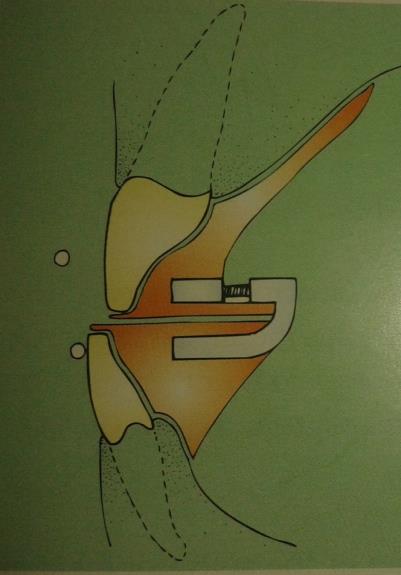 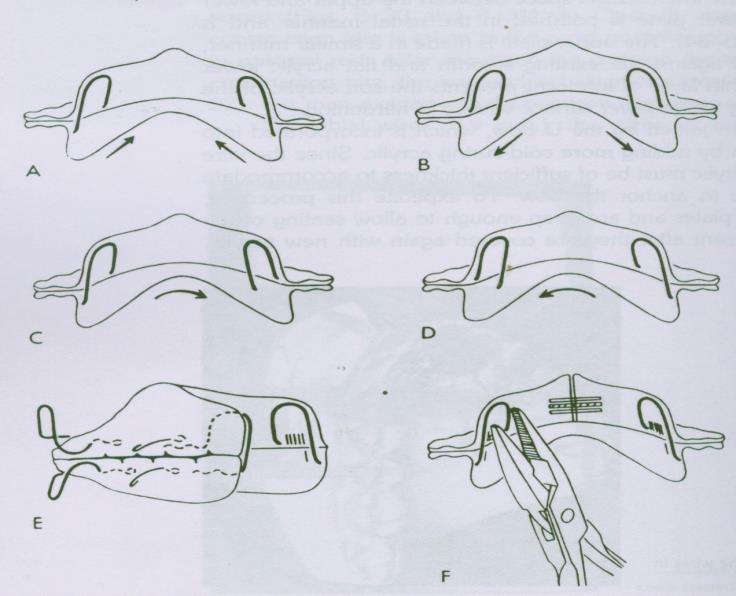 BOW ACTIVATOR

CYBERNATOR

KARWETZKY MODIFICATION

PROPULSOR

CUT OT ACTIVATOR

HERREN’S MODIFICATION

WUNDERER’S MODIFICATION
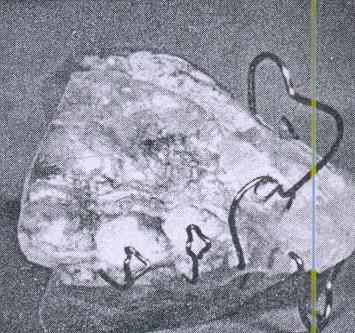 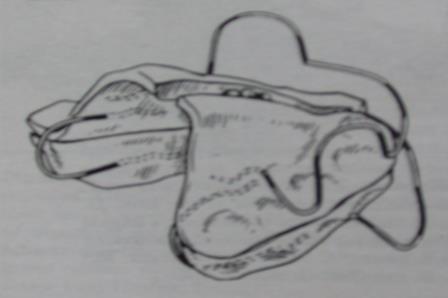 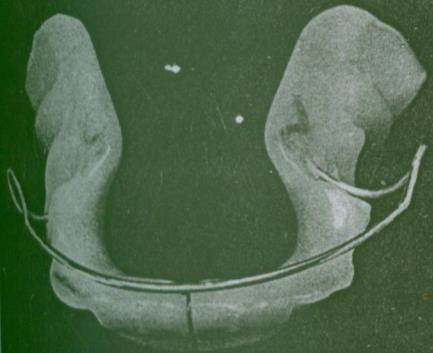 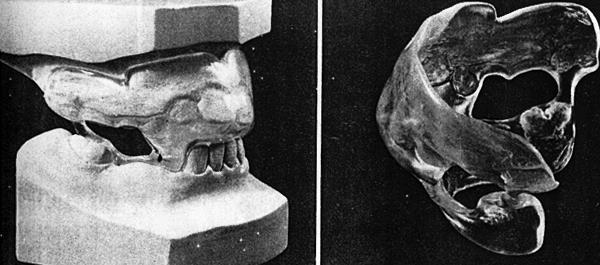 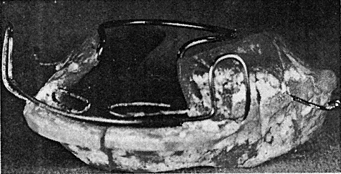 TRIMMING OF ACTIVATOR
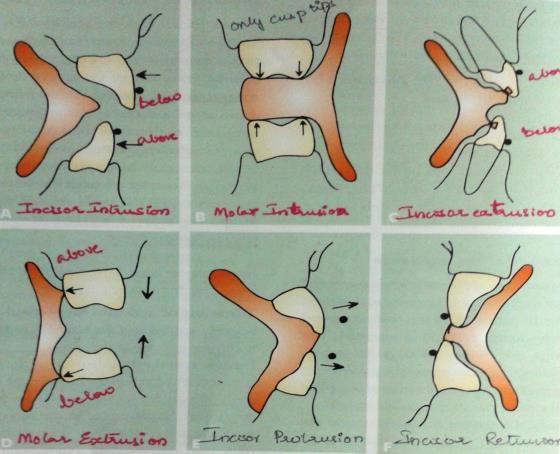 [Speaker Notes: Trimming of activator- 
For inciosr intrusion – labial bow in incisal third and acrylic trimmed from lingual aspect of incisors
 Molar Intrusion – occlusal cusp tips loaded
Incisor extrusion – labial at gingival third
Molar extrusion – acrylic trimmed off and molars free to erupt
Incisor protrusion – lingual surfaces loaded with acrylic & labial bow kept away from teeth
Incisor retrusion – labial bow activated with lingual acrylic trimmed off]
BIONATOR
Developed by-Balter-1950
HORSE SHOE SHAPED-acrylic lingual plate
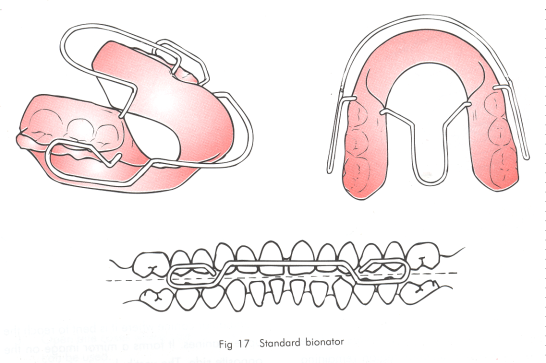 [Speaker Notes: Balters (1943) introduced the bionator 
His philosophy is based on the Equilibrium between tongue and circumoral muscles which infleunces the shape of dental arches and intercuspation
Good functional coordination b/w the internal and external muscles is essential for normal development of these muscles and eliminating deforming, growth-restricting aberrations]
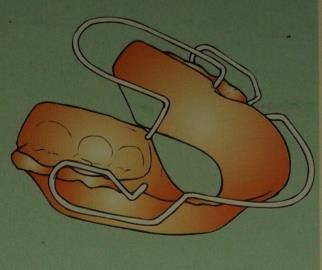 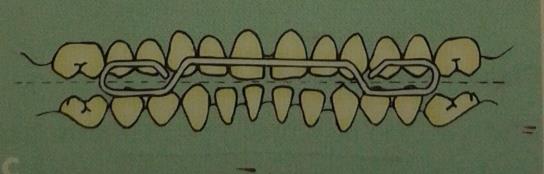 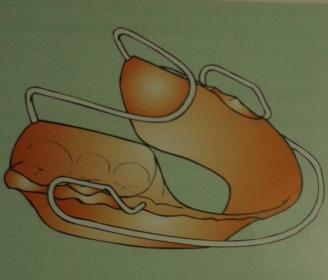 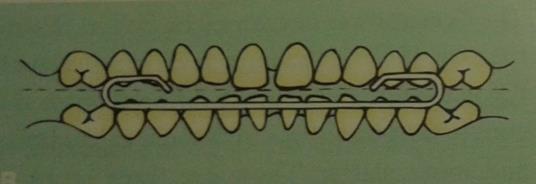 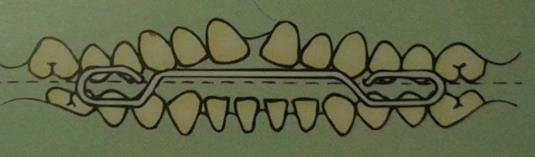 [Speaker Notes: A classic bionator is used for classII malocclusions with labial bow at the level of upper incisors 
In class III bionator labial bow will be at the level of lower incisors 
Where as in open bite bionator it will be bisecting the open bite]
TWIN BLOCK APPLIANCE
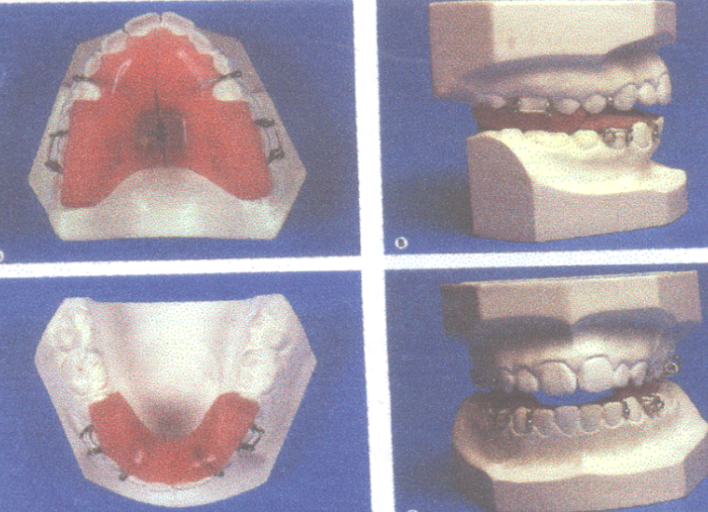 [Speaker Notes: Developed by William Clark
The occlusal inclined plane is the fundamental functional mechanism of the natural dentition.
This appliance  modifies the occlusal inclined plane and use the forces of occlusion to correct the malocclusion. 
The mandible is guided forward by the occlusal inclined plane.]
Introduced by william J.Clark in--1982
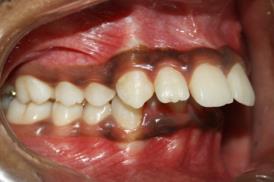 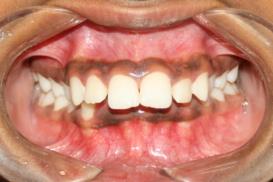 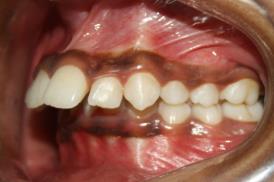 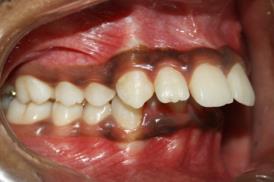 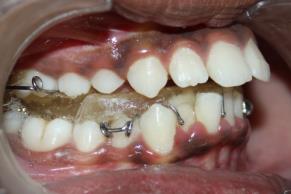 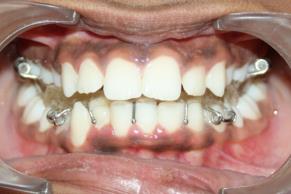 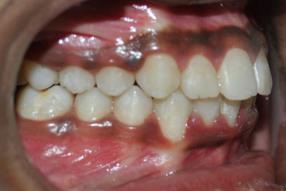 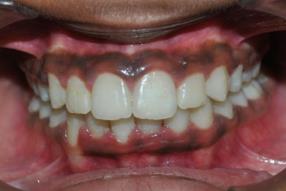 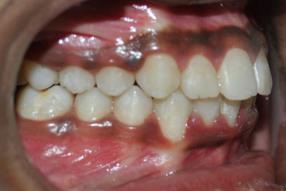 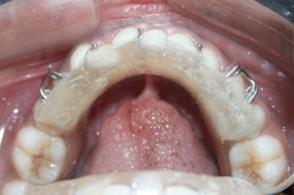 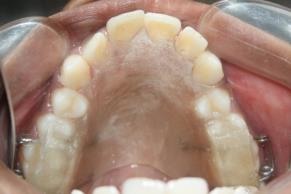 [Speaker Notes: This is a case showing patient being treated with twin block. Initially patient has a skeltal class II malocclusion which also is reciprocated in the dentition with class II molar relation. After functional appliance therapy class I occlusion was achieved.]
FUNCTION REGULATOR 
                              OR
           FRANKEL APPLIANCE
FRANKEL APPLIANCE
Developed by Prof. ROLF FRANKEL of GERMANY
Also called –Vestibular Appliance and

		Oral –Gymnastic appliance
                   (FRANKEL –recommended
                    certain oral excercises called
                    oral gymnastics-hence the name)
FRANKEL PHILOSOPHY
Vestibular arena of operation

Sagital correction via tooth borne maxillary anchorage

Differential eruption guidence

Minimal maxillary basal effect

Periosteal pull
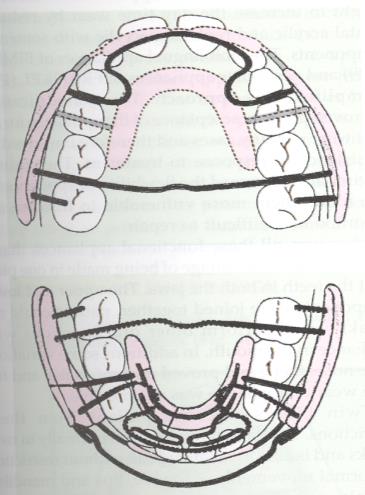 MODE OF ACTION

 - Increase in transverse and sagittal intra-oral space

Increase in vertical space

 Mandibular protraction

 Muscle function adaptation
TYPES OF  FRANKEL
FR1
     FR1a – mild to moderate crowding, Deep bIte
     FR1b – class II With 5mm Overjet
     FR1c – Class II with 7mm overjet
-  FR2  - class II div I & II
-  FR3 – Class III
-  FR4 – Open bite and bimax Protrusion
-  FR5 – long face patients
Parts of FR-2-Class 2-div-1&2
The acrylic components include:-
       A.Buccal shields
       B.Lip pads
       C.Lower lingual pad
The wire components include:-
     A.  Palatal bow
     B.Labial bow
     C.Canine Extensions
     D.Upper Lingual wire
     E.Lingual crossover wire
     F.Support wire for lip pads
     G.Lower lingual springs.
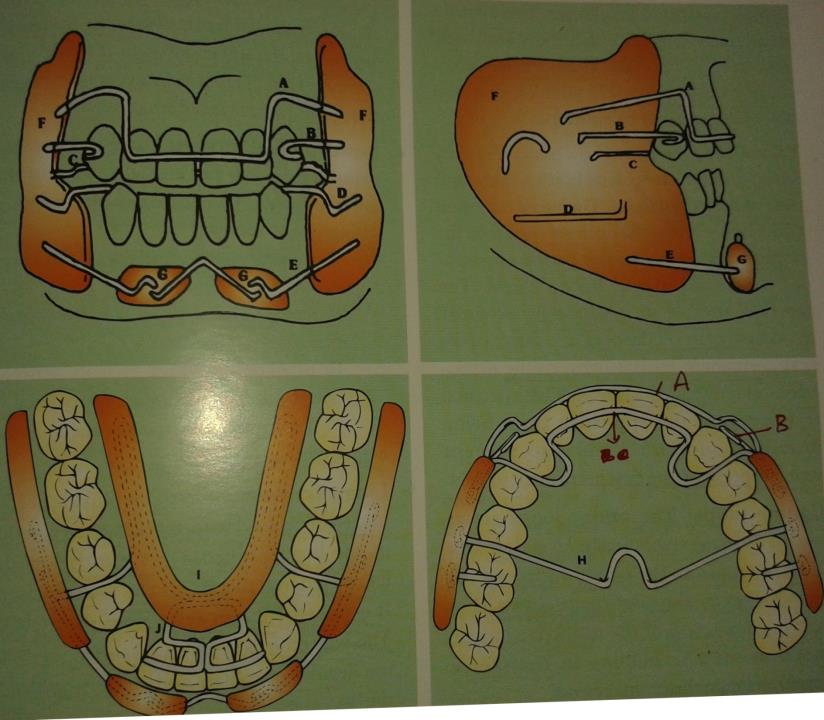 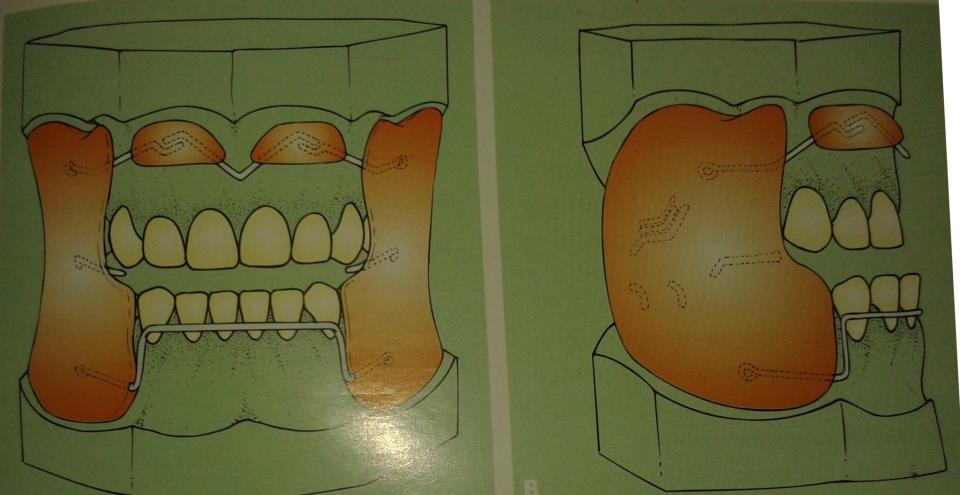 [Speaker Notes: Frankel III – Note the lip pads located in the maxillary arch, where as in FR – II lip pads are in mandibular arch. The labial bow also is reversed to mandibular arch in FR-III]
Commonly used fixed functional appliances:-
Herbst Appliance
Jasper jumper
Forsus (Fatigue resistant device.)
MARA –Appliance (Mandibular anterior
 repositioning device)
Eureka Spring
[Speaker Notes: Fixed appliances are used in case of patients who are non compliant in wearing the removable appliances. These bring about mostly dentoalveolar changes rather than skeletal changes. Used towards the end of growth period where full time wear of the appliance is highly required.]
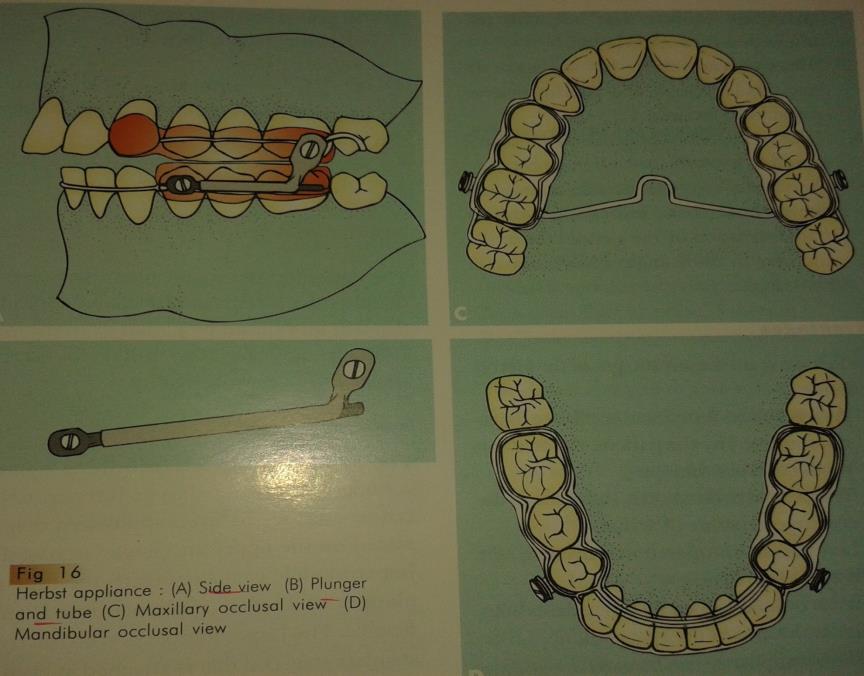 HERBST APPLIANCE
[Speaker Notes: Developed by Emil Herbst, it can be compared to a artificial joint working between the maxilla and mandible. A bilateral telescopic mechanism keeps the mandible mechanically in continuous anterior position. The devise has a tube attached to distal end of maxillary molar, into which the plunger fits it is attached to mandibular canine.]
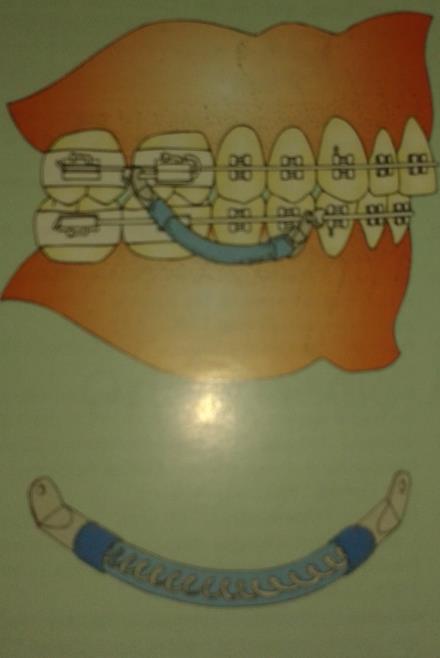 JASPER JUMPER
[Speaker Notes: It is a flexible fixed functional appliance unlike the herbst which is rigid. This flexibility allows lateral movements of the mandible.
It has a flexible open coil spring extending from posterior of maxilla to the anterior of mandible.]
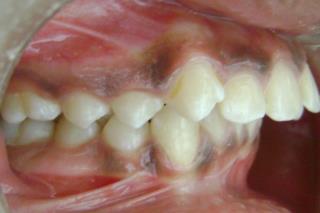 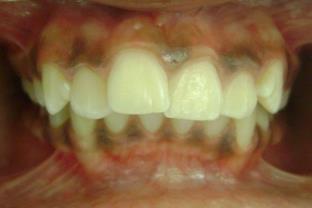 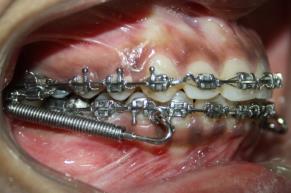 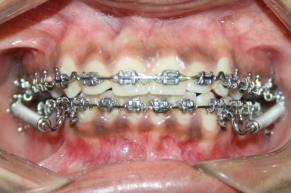 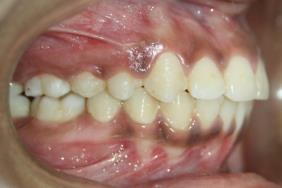 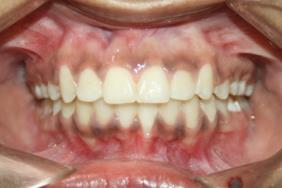 Forsus
CONCLUSION:


 A thorough knowledge of Growth is essential for achieving orthodontic goals
References
Graber, Rakosi, Petrovic. Dentofacial orthopedics with functional appliances 
Removable orthodontic appliances  Graber and Neumann
Bishara and Ziaja : Functional appliances: A review AJO-DO Volume 1989 Mar (250 - 258)
 Carels and van der Linden : Functional appliances' mode of action - AJO-DO Volume 1987 Aug (162 - 168)
5.  Voudouris and Kuftinec : Improved clinical use of Twin-block and Herbst as a result of radiating viscoelastic tissue forces on the condyle and fossa in treatment and long-term retention: Growth relativity - AJO DO 2000;117:247-66
6 . Sessle, Woodside, Bourque, Gurza, Powell, Voudouris, Metaxas, and Altu : Effect of functional appliances on jaw muscle activity  AJO-DO Volume 1990 Sep (222 - 230